Федеральное государственное бюджетное образовательное учреждение высшего образования 
«Красноярский государственный медицинский университет 
имени профессора В.Ф. Войно-Ясенецкого» 
Кафедра лучевой диагностики ИПО
Патологические состояния при визуализации семенного канатикаЧасть 3
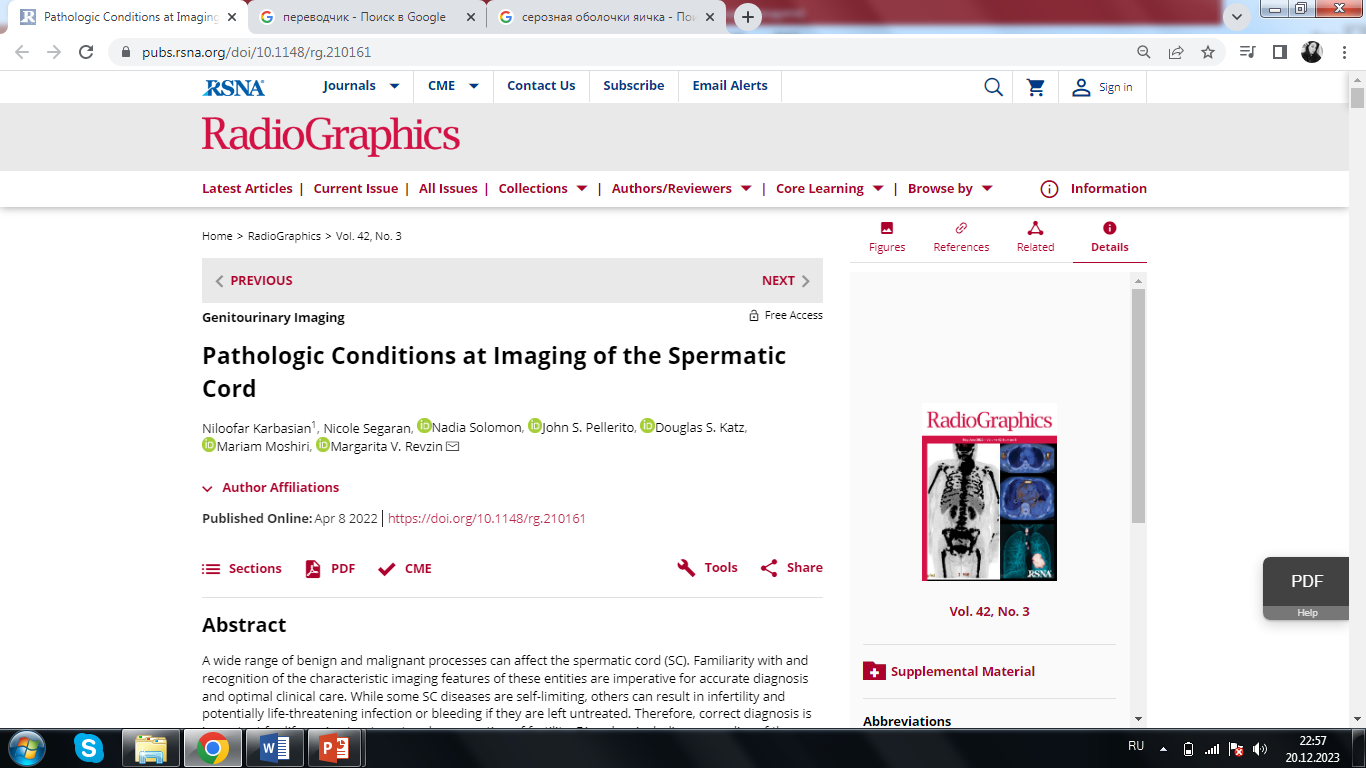 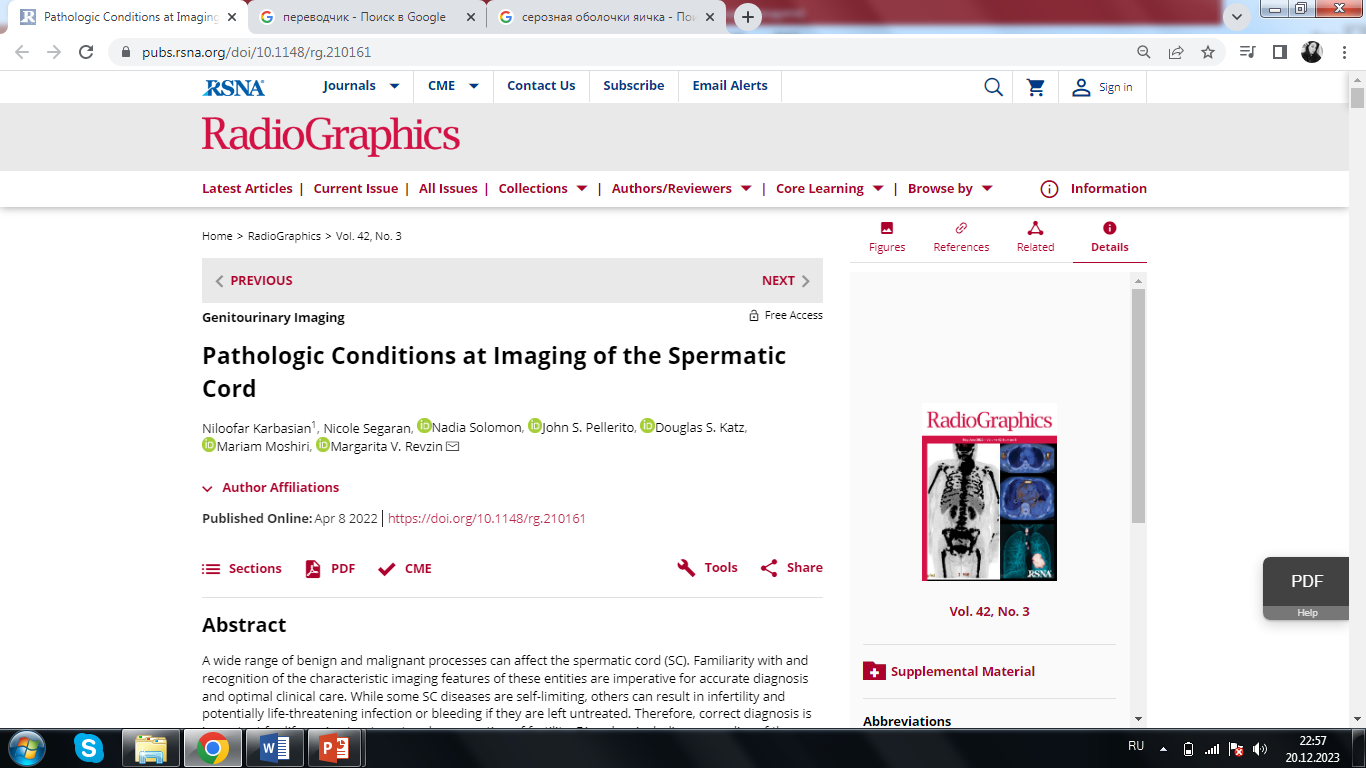 Выполнил:Ординатор 1 года обученияспециальности уздНикифорова Ю.В
Осложнения после вазэктомии
Вазэктомия - эффективный метод контроля мужской фертильности
- Является безопасной процедурой с минимальным количеством зарегистрированных осложнений
Осложнения обусловлены обструктивными изменениями, возникающими в результате перевязки семявыносящего протока
Осложнения:* воспаление придатка яичка* эктазия эпидидимальных канальцев* сперматогенные гранулемы* воспаление семявыносящего протока* гематома* абсцесс* сперматоцеле
УЗИ органов мошонки, сагиттальное сканирование, режим ЦДКЭктазия канальцев придатка яичка
Мужчина 45 лет В анамнезе: вазэктомия, проведенная 3 года назад
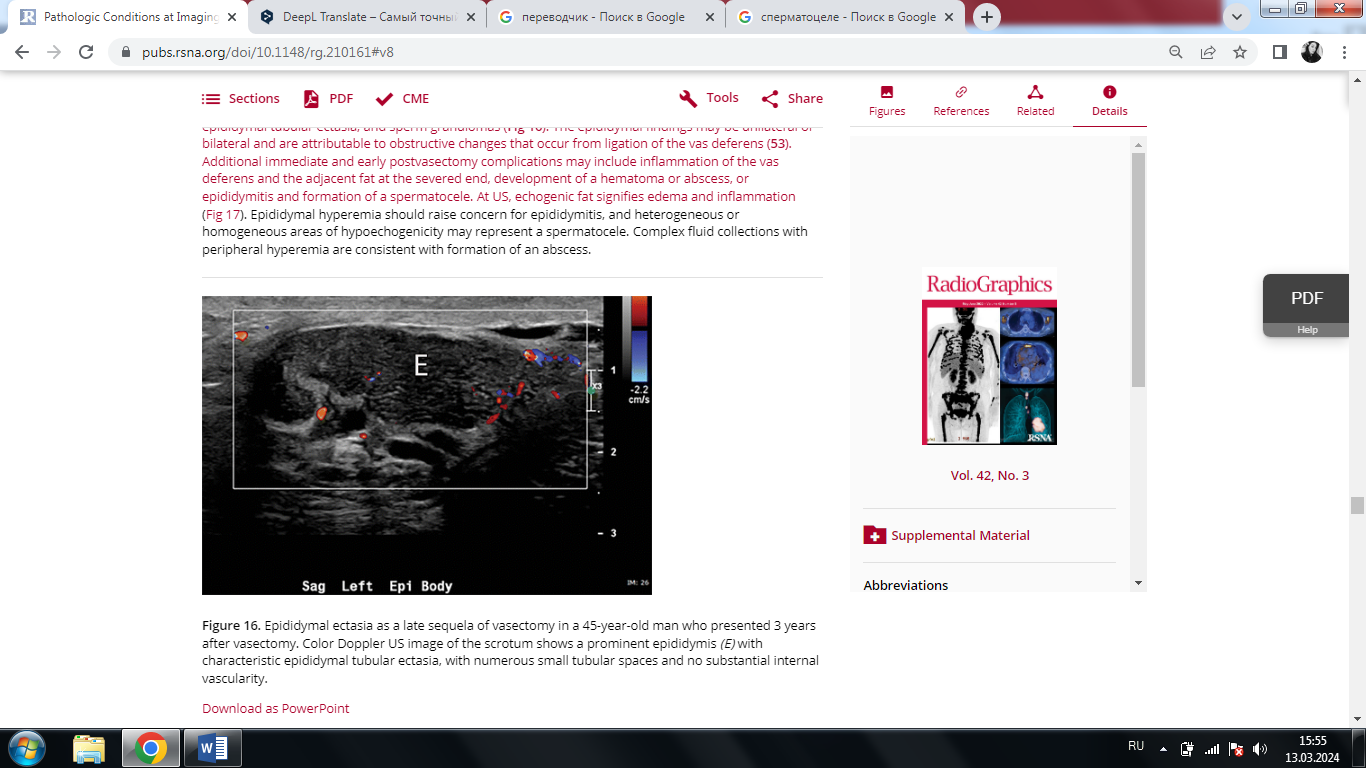 В паренхиме увеличенного придатка яичка (Е) визуализируются анэхогенные трубчатые структуры(расширенные канальцы)
УЗИ паховой области, сагиттальное сканирование, В-режим (А)поперечное сканирование, режим ЦДК (В)Абсцесс мягких тканей паховой области
Мужчина 32 летВ анамнезе: вазэктомия, проведенная 2 недели назад, боль и отек в паховой области
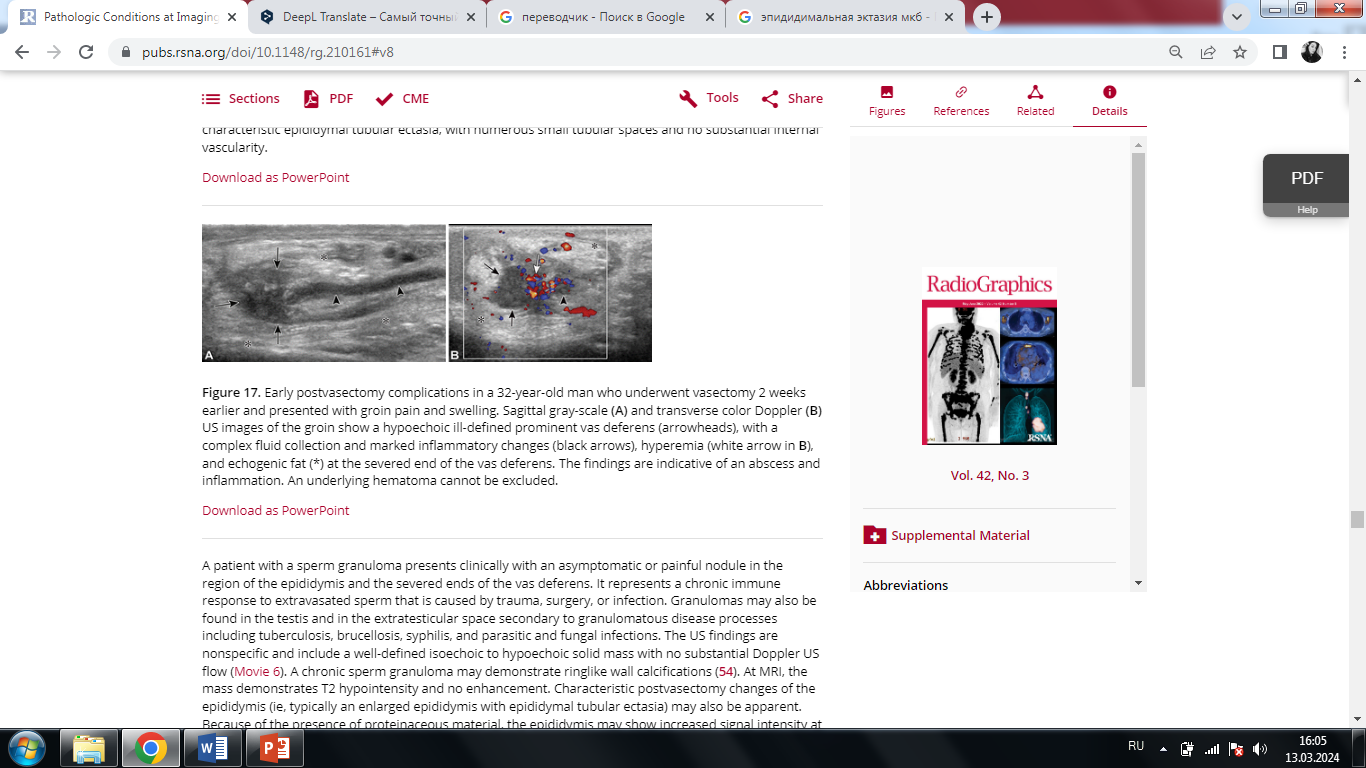 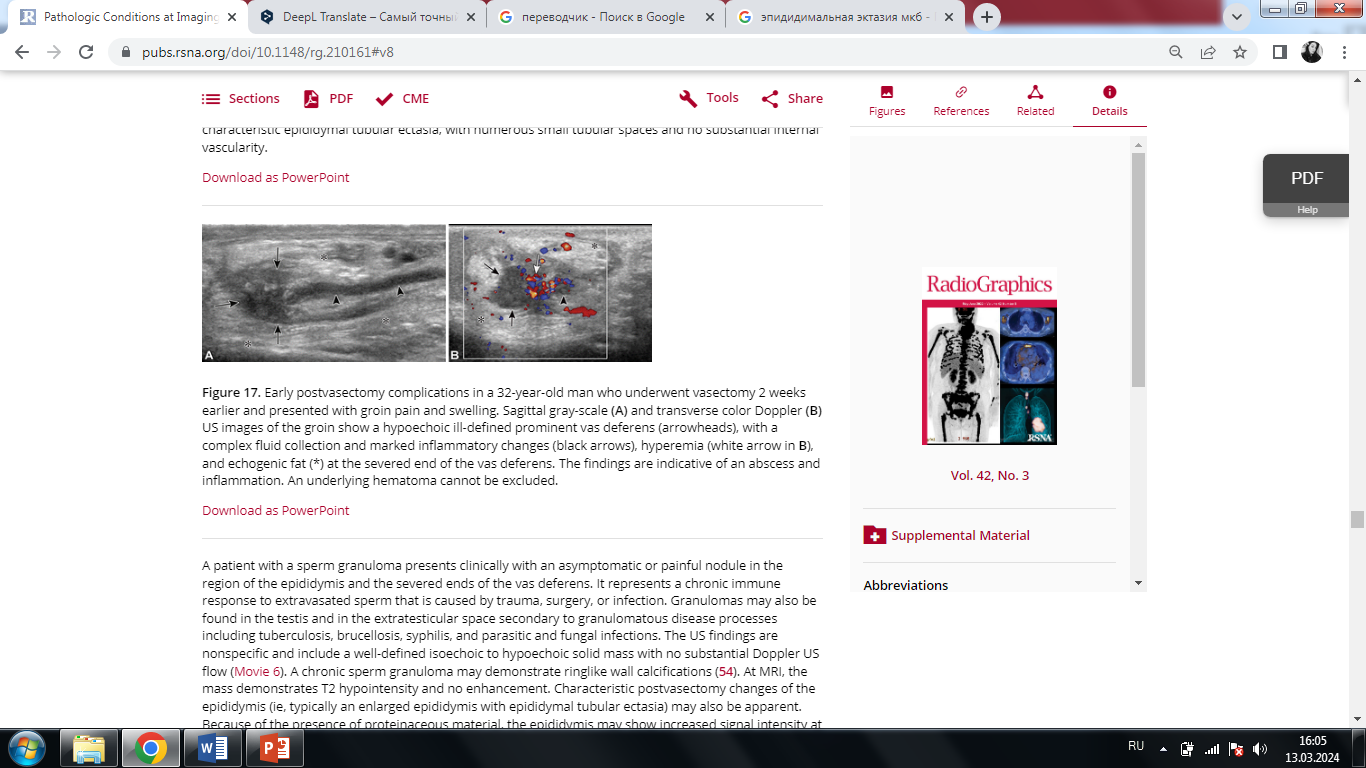 Гипоэхогенный семявыносящий проток (головки стрелок)Жидкостное скопление гетерогенной структуры- абсцесс (черные стрелки)Усиление васкуляризации (белая стрелка), гиперэхогенная жировая клетчатка (*) на перевязанном конце протока
Сперматогенная гранулема
- является иммунной реакцией в ответ на экстравазацию сперматозоидов, вызванную травмой, оперативным вмешательством или инфекцией
- Клиника: бессимптомное или болезненное уплотнение в области придатка яичка и пересеченных концов семявыносящего протока- УЗ-признаки неспецифичны: изо-, гипоэхогенное образование с четкими контурами- В структуре хронических гранулем могут встречаться кольцевидные кальцификаты
УЗИ мошонки, сагиттальное сканирование, В-режимСперматогенная гранулема семенного канатика
Мужчина 65 летВ анамнезе вазэктомияПричина обращения: пальпируемое образование мошонки
Гипоэхогенное образование гетерогенной структуры, расположенное в дистальном сегменте семенного канатика
Доброкачественные опухолиЛипома
- Наиболее распространенная доброкачественная опухоль- Чаще встречается у пожилых пациентов, но может возникнуть в любом возрасте- Представляет собой безболезненное уплотнение- УЗ- признаки: образование повышенной эхогенности, однородной структуры с четкими контурами- Может содержать гиперэхогенные линейные структуры- Не имеет васкуляризации в режиме ЦДК
Липома
Требует дифференцировки с паховыми грыжами из-за общих рентгенологических признаков
Липома
Паховая грыжа
Передне-медиальное расположение относительно семенного канатика
Проба Вальсальвы: содержимое грыжи смещается кпереди от семенного канатика
Располагается латеральнее семенного канатика
Проба Вальсальвы: не смещается
УЗИ паховой области, сагиттальное сканирование В-режимЛипома семенного канатика
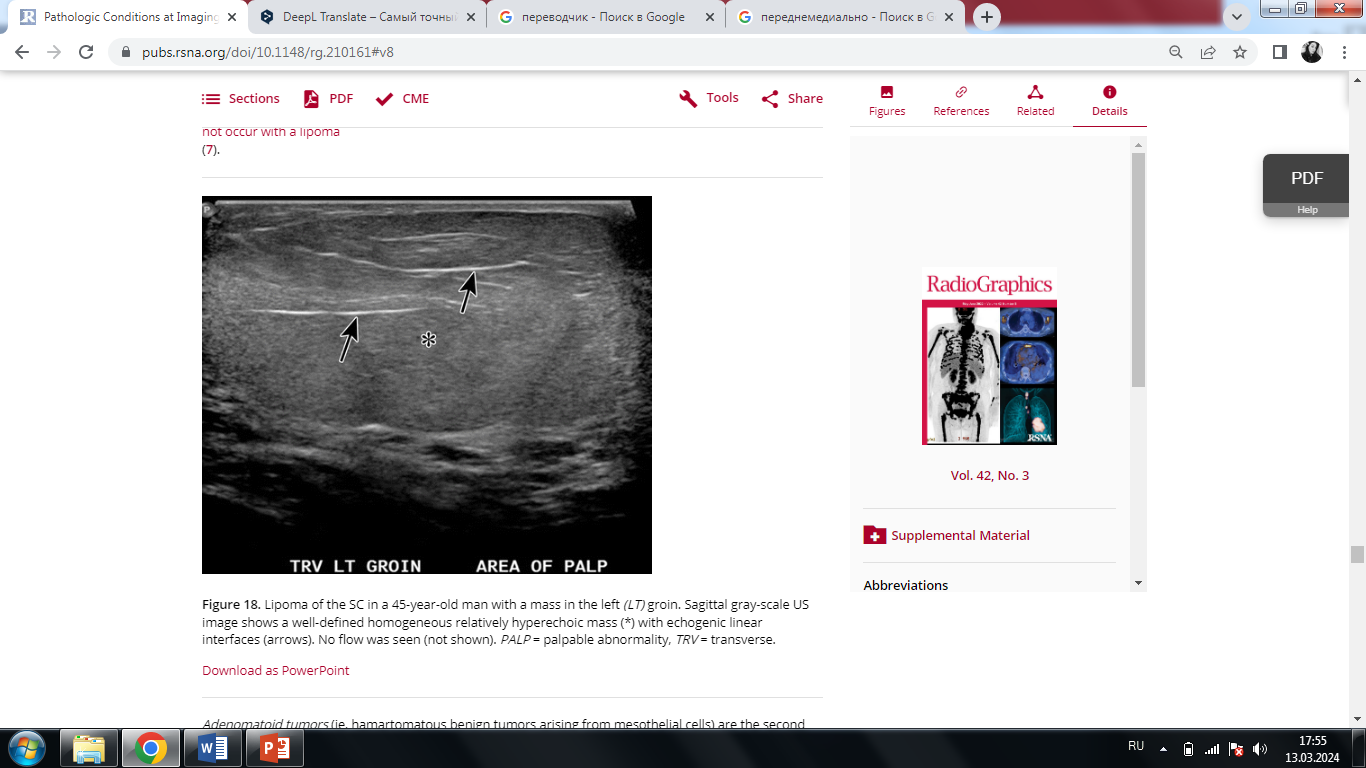 Преимущественно гиперэхогенное образование (*) гомогенной структуры с гиперэхогенными линейными эхосигналамиВаскуляризация отсутствует
Аденоматоидная опухоль семенного канатика
- доброкачественная опухоль, возникающая из мезотелиальных клеток- УЗ- признаки: солитарное образование с четкими контурами-  В режиме ЦДК: с единичными локусами кровотока или аваскулярно
УЗИ паховой области, режим ЦДК (А), В-режим, сагиттальное сканирование (В)Аденоматоидная опухоль семенного канатика
Мужчина 43лет
Причина обращения: пальпируемое образование мошонки
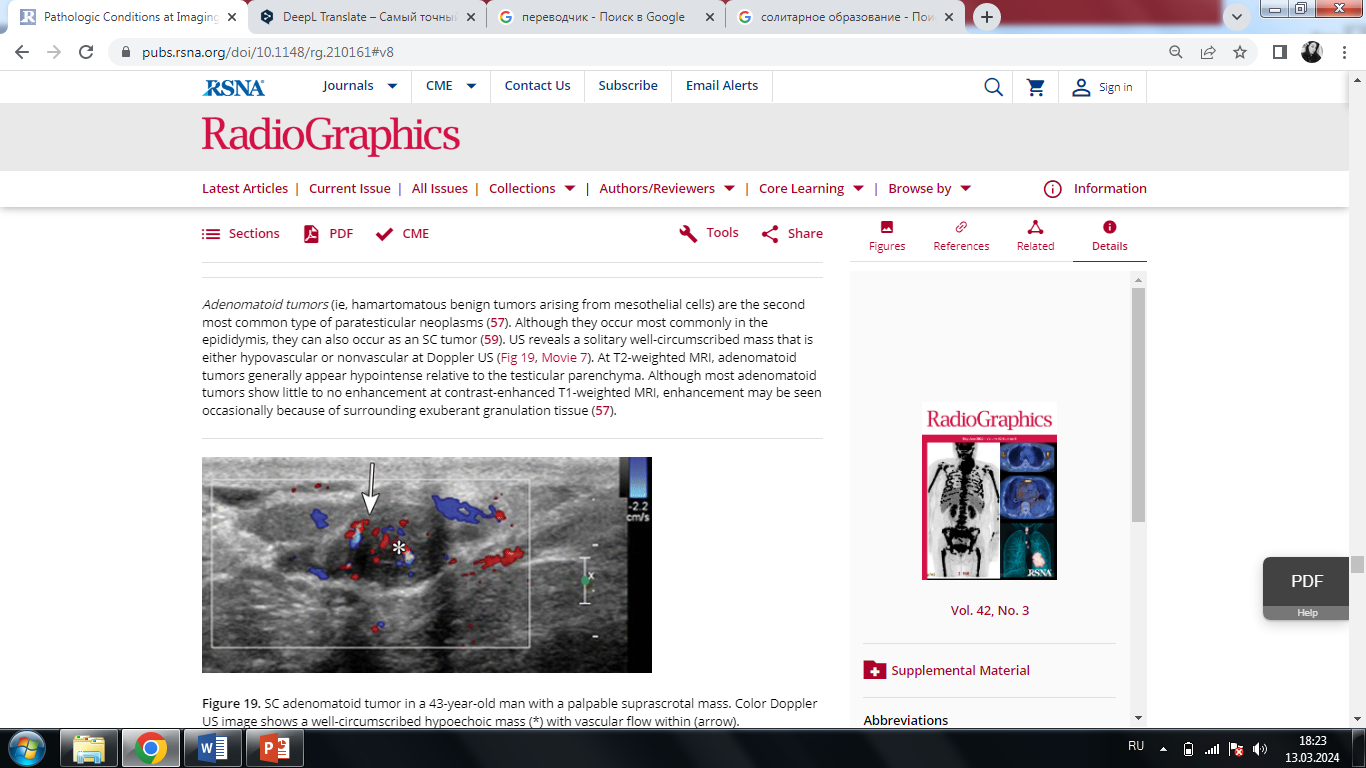 А
В
Т- яичко, М- образование с четкими контурами, Оранжевые стрелки- дистальный сегмент семенного канатика, Желтые стрелки- варикоцеле
Гипоэхогенное образование (*) с четкими контурами и интранодулярной васкуляризацией
Лейомиома
- УЗ-признаки: образование гетерогенной структуры, за счет центрального некроза и кальцификатов, преимущественно пониженной эхогенности, дающее акустическую тень
- Дифференциальная диагностика: фиброзная псевоопухоль, лейомиосаркома
УЗИ паховой области, сагиттальное сканирование, режим ЦДК (А)В-режим (В, слева), режим ЦДК (В, справа)Фиброзная псевдоопухоль
Мужчина 45 летПричина обращения: пальпируемое образование мошонки
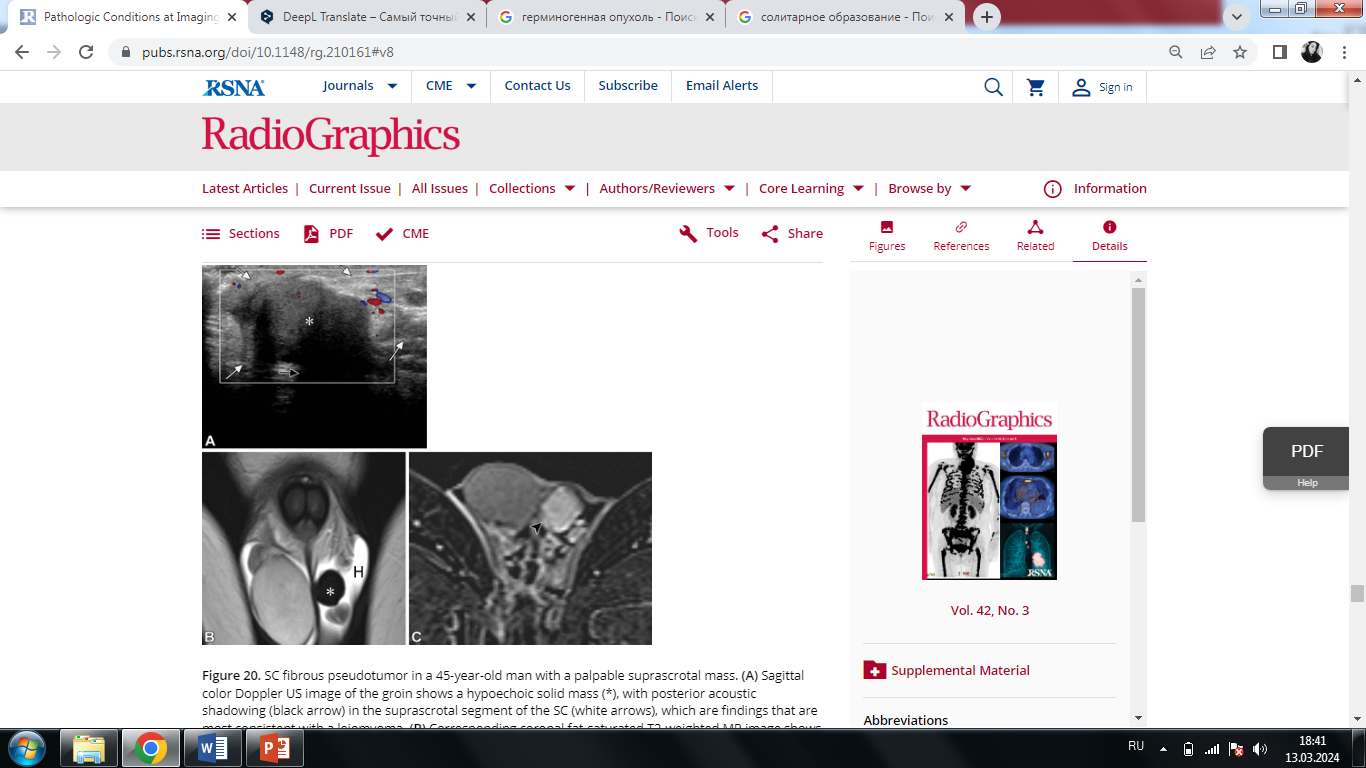 В
М- образование, дающее акустическую тень, расположенное в дистальном сегменте семенного канатикаВ режиме ЦДК-  перинодулярная васкуляризация
Образование (*) с акустической тенью (черная стрелка) в дистальном сегменте семенного канатика (белые стрелки)
Кистозная лимфангиома
- Возникает при врожденных пороках развития лимфатических сосудов- Чаще встречается у детей- УЗ-признаки: одно-, многокамерное кистозное образование
УЗИ мошонки, сагиттальное сканирование, режим ЦДК (А)МРТ Т2-ВИ мошонки (В)Кистозная лимфатическая мальформация
Мужчина 55 лет В анамнезе: образование в мошонке в течение 30 лет
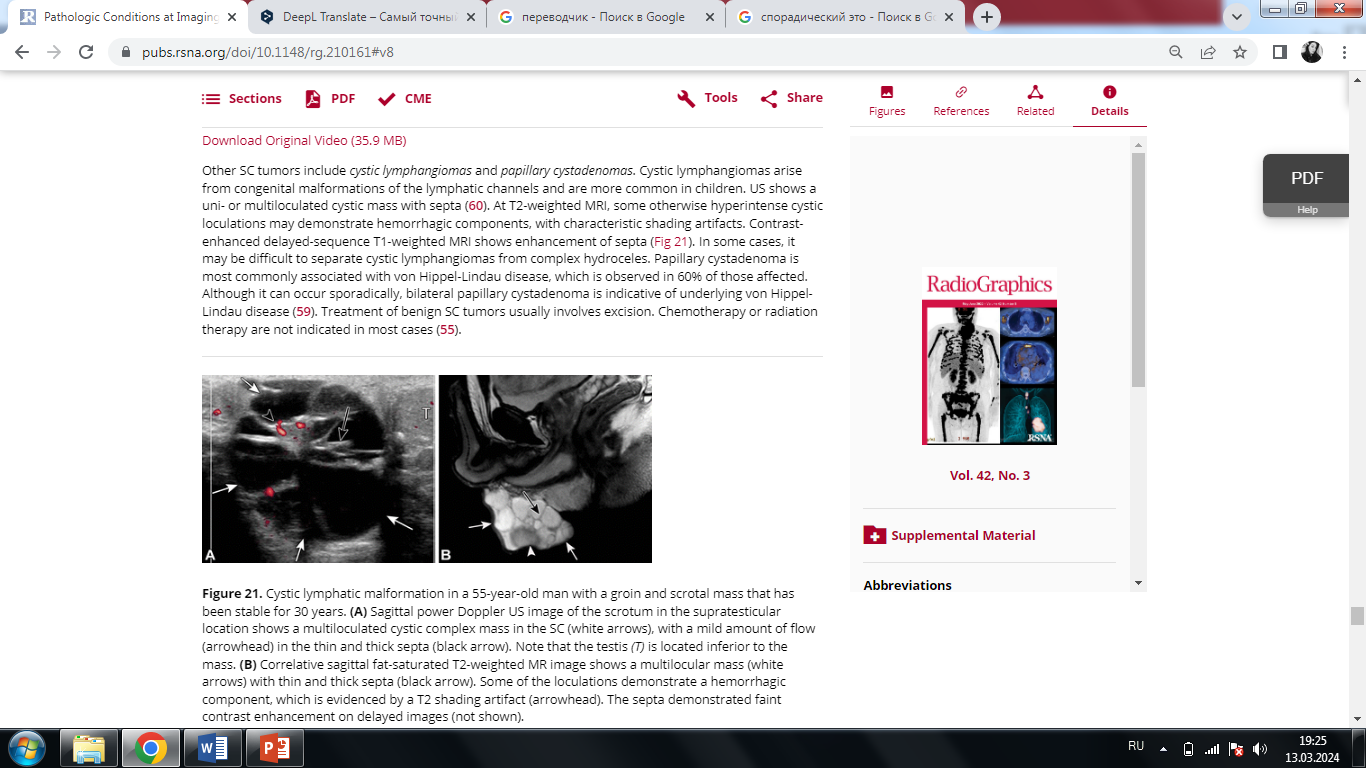 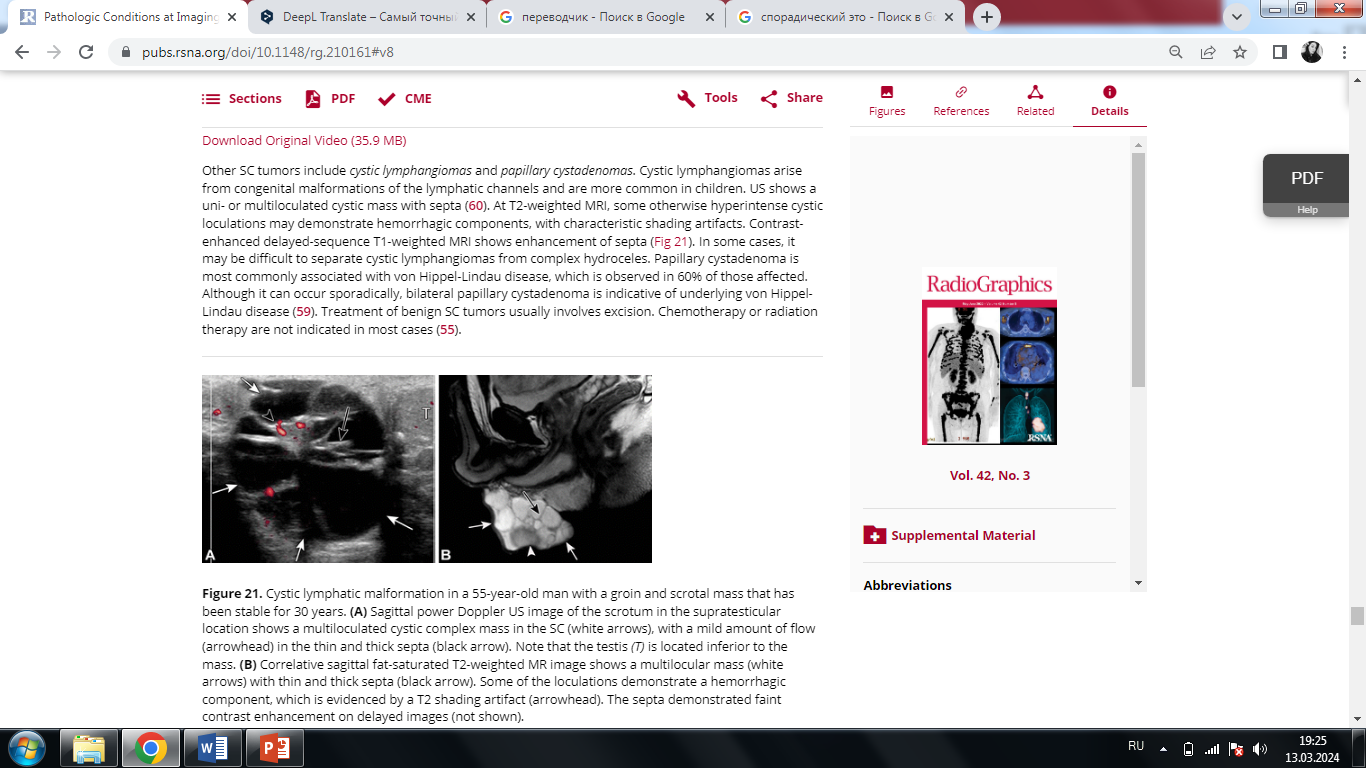 Мультилокулярное кистозное образование с единичными локусами кровотока в септах
Мультилокулярное образование с геморрагическим компонентом (головка стрелки)
Злокачественные опухолиЛипосаркома
- безболезненна (не характерно для ЗНО)- имеет множество гистологических подтипов, в связи с чем УЗ-признаки могут быть различными- МРТ играет важную роль в дифференциальной диагностике липосаркомы от липомы, т.к. позволяет визуализировать мягкотканные компоненты с высокой интенсивностью сигнала, указывающие на липосаркому- КТ используется для стадирования онкопроцесса
Рабдомиосаркома
- наиболее распространена у детей в возрасте 5-16 лет -КТ: визуализируется в виде инфильтративного образования вокруг семенного канатика - Результаты УЗИ и МРТ неспецифичны и могут имитировать другие паратестикулярные новообразования - При допплерографии выявляется высокоскоростной кровоток с низким индексом сопротивления
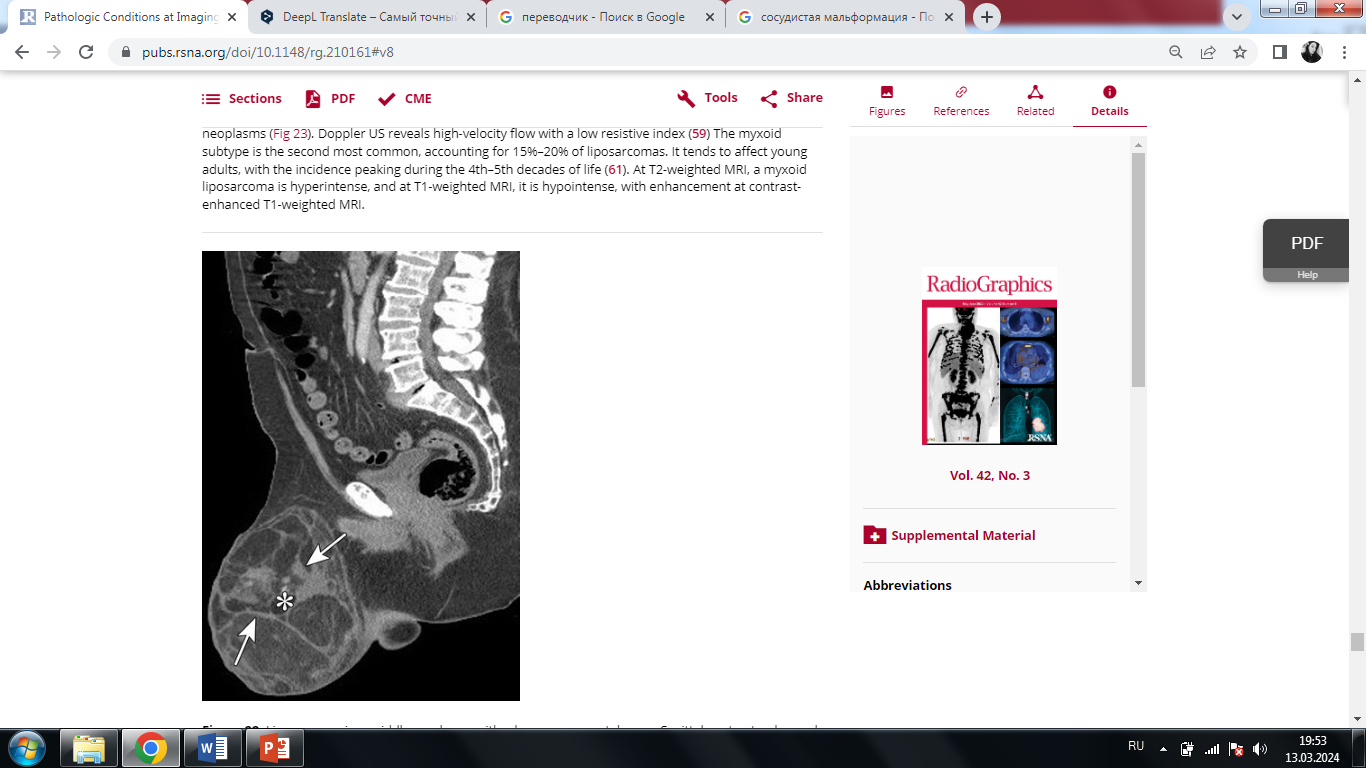 КТ брюшной полости и малого таза с контрастным усилением, сагиттальная плоскость
Липосаркома
Жиросодержащее гетерогенное образование с септами
УЗИ паховой области, сагиттальное сканирование, В-режим (А)КТ брюшной полости и малого таза с контрастным усилением, сагиттальная плоскость (В)Рабдомиосаркома
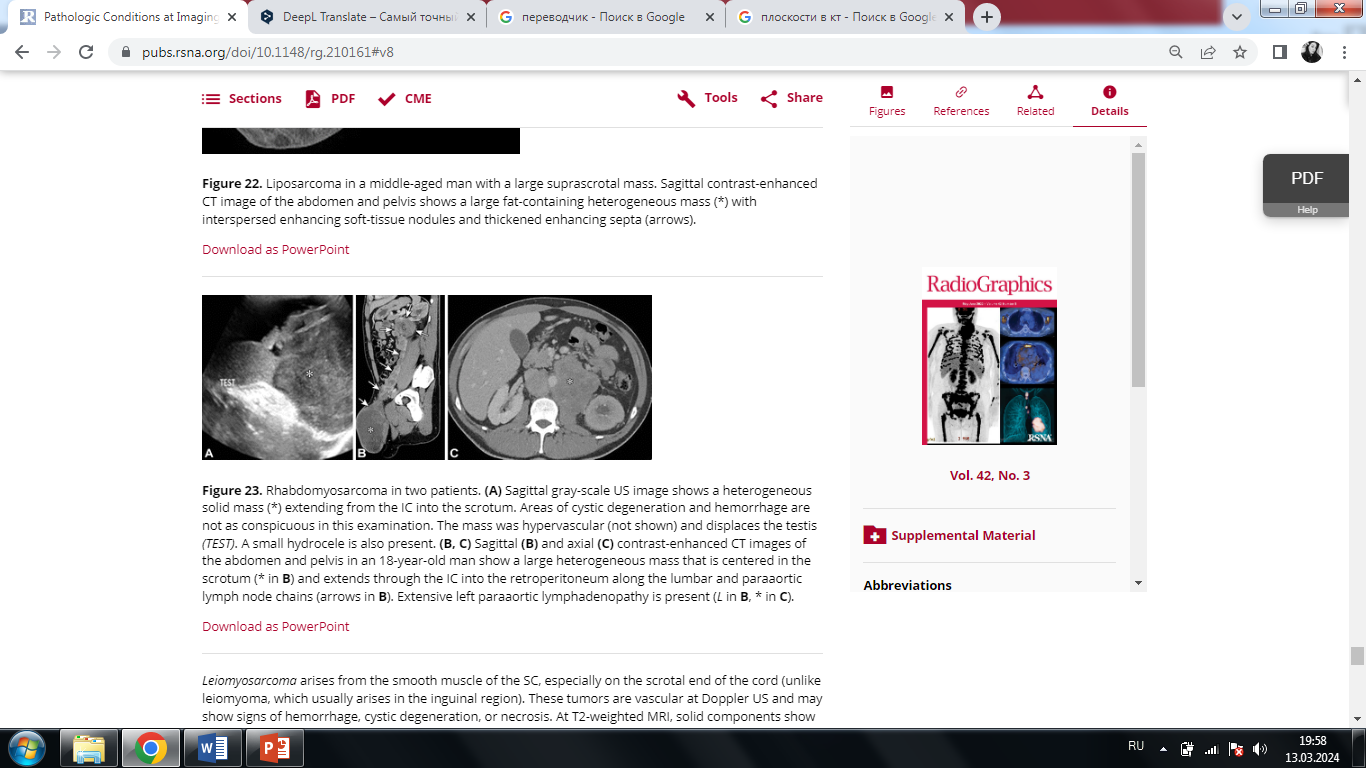 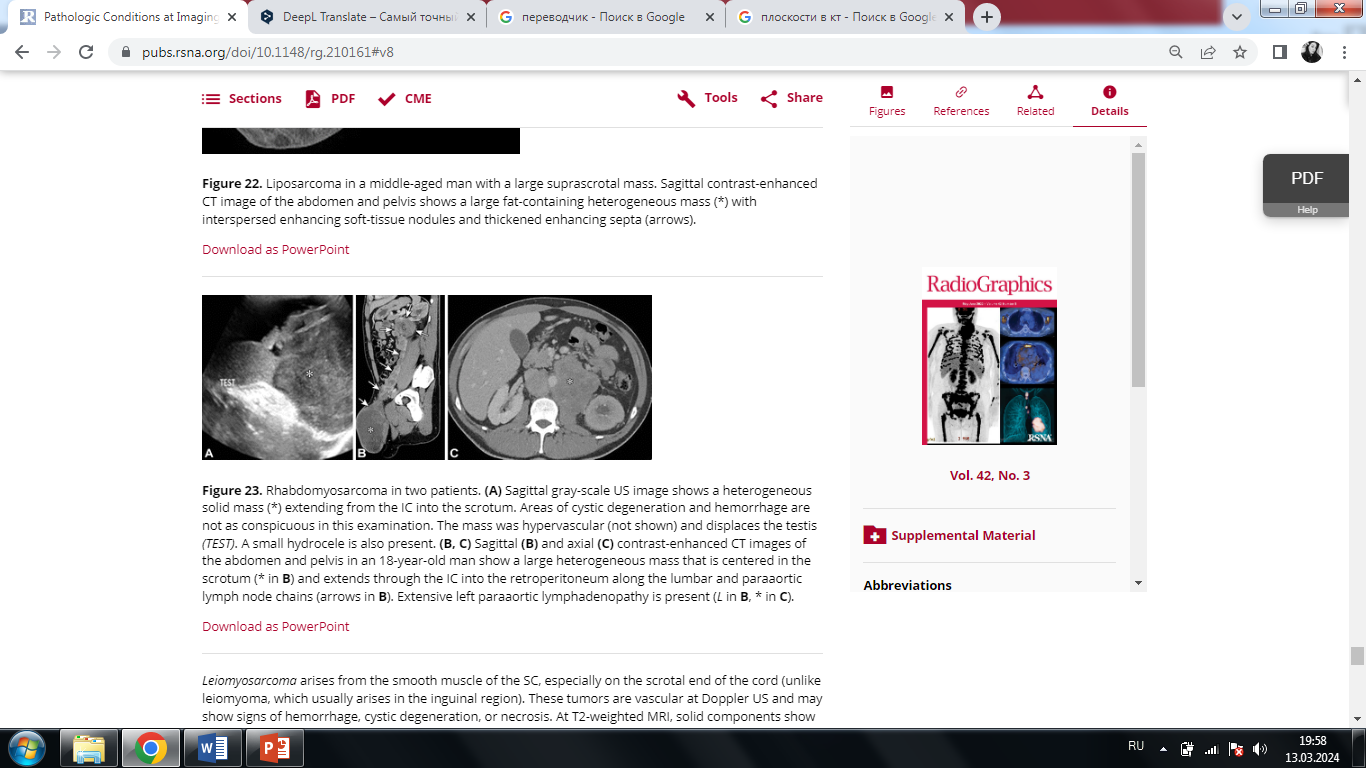 Гетерогенное образование (*), распространяющееся из пахового канала в мошонку
Гетерогенное образование мошонки, распространяющееся через паховый канал в забрюшинное пространство вдоль поясничных и парааортальных лимфатических узлов
Лечение злокачественных новообразований семенного канатика
Основные методы: резекция опухоли и радикальная орхиэктомия- Из-за риска рецидива рекомендуется высокая перевязка семенного канатика и иссечение прилегающих тканей внутри пахового канала- Адъювантная химиотерапия может применяться при опухолях средней и высокой степени тяжести
Заключение
- Опухоли семенного канатика могут быть как доброкачественного, так и злокачественного характера- Знание лучевой семиотики различных заболеваний необходимо для дифференциальной диагностики- УЗИ, сбор анамнеза и оценка клинических данных- важные составляющие для постановки диагноза при патологических состояниях семенного канатика
Спасибо за внимание!